Duomenų struktūrosir algoritmai
11 paskaita


2018-04-25
11 paskaitos tikslas
Susipažinti su maksimalaus srauto paieškos algoritmais:
Fordo ir Fulkersono metodas,
Edmondso–Karpo algoritmas,
Priešsraučio stūmimo algoritmas,
Maksimalaus srauto paieškos taikymai:
Maksimalus dvidalis suporavimas,
Ištrūkimo uždavinys (angl. escape problem).
Srautai tinkluose
Kas yra srautas ir kas yra tinklas?
Tarkime, turime jungųjį digrafą G = (V, E), kuriame išskirtos šaltinio s ∈ V ir tikslo viršūnės t ∈ V:







Jei tokiame digrafe apibrėžta talpos funkcija c : E → R+ arba jos apibrėžimo sritis išplėsta V × V, kai c(uv) = 0, jei uv ∉ E, tai toks digrafas dar vadinamas tinklu.
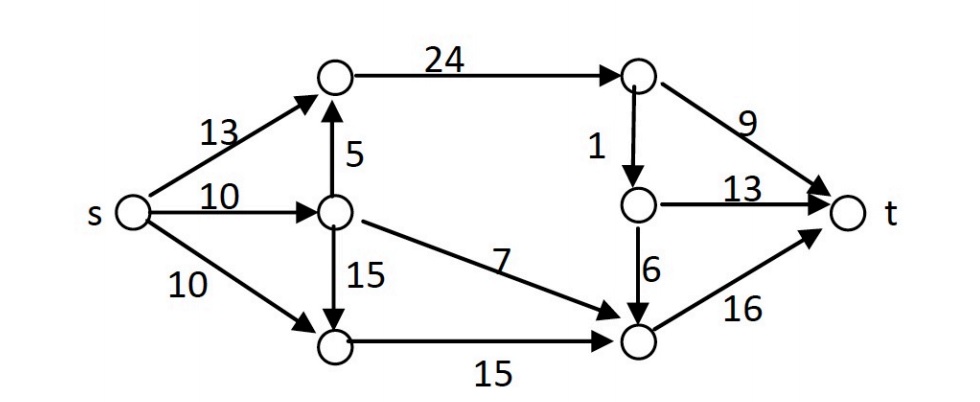 Srautai tinkluose
Maksimalaus srauto uždavinys
Tinkle G = (V, E), kuriame išskirtos šaltinio s ir tikslo viršūnės t, rasti srautą f, kurio dydis būtų maksimalus.
Apibendrintas maksimalaus srauto uždavinys
Tinkle G = (V, E), kuriame išskirtos šaltinio s1, ..., sk ir tikslo viršūnės t1, ..., tr, rasti srautą f, kurio dydis būtų maksimalus.
Tokiu atveju, įvedus papildomą šaltinį s ir tikslo viršūnę t ir briaunas ssi, tjt bei apibrėžus c(ssi) = ∞ ir c(tjt) = ∞, užtenka spęsti pirmąjį uždavinį.
Fordo ir Fulkersono metodas (1956)
Šio metodo idėja – nuolat ieškoti galimo srauto nuo šaltinio iki tikslo viršūnės, kiek galima didinti srautą.
Pradedant f = 0 ir radus taką p : s ⇒ t, tiesioginėse tako briaunose srautas didinamas, o priešingų krypčių (netiesioginėse) briaunose srautas mažinamas.
Tokį srautą take p galima padidinti talpa c(p):
c(p) := min{c(uv) : uv ∈ p}.
Kai c(p) > 0, takas p vadinamas auginančiu srautą.

Diskusijai:
Kuo skiriasi algoritmas nuo metodo?
Fordo ir Fulkersono metodas (1956)
G – jungusis svorinis digrafas (tinklas), s – šaltinio viršūnė, t – tikslo viršūnė.
Algoritme daug kartų iškviečiama procedūra F–F (G, s, t).	F–F (G, s, t):
	1. f ← 0
	2. while egzistuoja srautą auginantis takas p
	3. 	do „augink f take p“
	4. return f

Realizuojant šią idėją paranku naudotis likutiniais tinklais Gf = (V, Ef ), Ef = {uv ∈ V × V : cf (uv) > 0}, kur cf (uv) = c(uv) − f(uv) yra likutinė talpa.
Maksimalaus srauto ir minimalaus pjūvio savybės
Jei f yra srautas tinkle G = (V, E) su šaltiniu s ir tikslo viršūne t, tai šie 3 teiginiai yra ekvivalentūs:
f yra maksimalus srautas,
likutinis tinklas Gf neturi srautą auginančių takų,
kažkokiam pjūviui (S, T) turime |f| = c(S, T), 
čia V = S ∪ T su savybe s ∈ S ir t ∈ T, c(S, T) – pjūvio talpa, o f(S, T) – srautas, tekantis iš S į T.

Taip pat teisinga savybė, kad bet kokiam pjūviui V = S ∪ T turime |f| = f(S, T).
Edmondso–Karpo algoritmas
Šis algoritmas realizuoja Fordo ir Fulkersono maksimalaus srauto paieškos idėją (metodą).








Algoritmo sudėtingumas O(|f∗||E|), kur f∗ – maksimalus srautas.
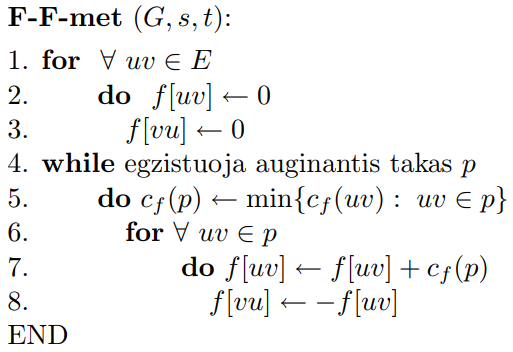 Edmondso–Karpo algoritmo pavyzdys (1)
12
v1
v3
16
20
s
t
10
4
7
9
13
4
v2
v4
14
Edmondso–Karpo algoritmo pavyzdys (2)
12
v1
v3
16
20
s
t
10
4
7
9
13
4
v2
v4
14
Edmondso–Karpo algoritmo pavyzdys (3)
Ženklas „/“ atskiria srautą ir talpą, t. y. f(u, v) / c(u, v).
4 / 12
v1
v3
20
4 / 16
s
t
10
4
7
4 / 9
13
4 / 4
v2
v4
4 / 14
|f| = 4 +
Edmondso–Karpo algoritmo pavyzdys (4)
8
v1
v3
4
12
20
4
4
s
t
7
10
4
5
13
4
v2
v4
10
4
|f| = 4 +
Edmondso–Karpo algoritmo pavyzdys (5)
8
v1
v3
4
12
20
4
4
s
t
7
10
4
5
13
4
v2
v4
10
4
|f| = 4 +
Edmondso–Karpo algoritmo pavyzdys (6)
8
v1
v3
7 / 12
4
7 / 20
4
4
s
t
4
7 / 10
7 / 7
5
13
4
v2
v4
7 / 10
4
|f| = 4 + 7 +
Edmondso–Karpo algoritmo pavyzdys (7)
4 / 12
v1
v3
7 / 20
11 / 16
s
t
4
7 / 10
7 / 7
4 / 9
13
4 / 4
v2
v4
11 / 14
|f| = 4 + 7 +
Edmondso–Karpo algoritmo pavyzdys (8)
8
v1
v3
4
5
13
11
4
7
s
t
7
3
11
5
13
4
v2
v4
3
11
|f| = 4 + 7 +
Edmondso–Karpo algoritmo pavyzdys (9)
8
v1
v3
4
5
13
11
4
7
s
t
7
3
11
5
13
4
v2
v4
3
11
|f| = 4 + 7 +
Edmondso–Karpo algoritmo pavyzdys (10)
8 / 8
v1
v3
4
8 / 13
5
11
4
7
s
t
7
3
8 / 11
5
4
8 / 13
v2
v4
3
11
|f| = 4 + 7 + 8 +
Edmondso–Karpo algoritmo pavyzdys (11)
12 / 12
v1
v3
15 / 20
11 / 16
s
t
1 / 4
10
7 / 7
4 / 9
8 / 13
4 / 4
v2
v4
11 / 14
|f| = 4 + 7 + 8 +
Edmondso–Karpo algoritmo pavyzdys (12)
12
v1
v3
5
5
11
4
15
s
t
3
11
7
5
5
4
8
v2
v4
3
11
|f| = 4 + 7 + 8 +
Edmondso–Karpo algoritmo pavyzdys (13)
12
v1
v3
5
5
11
4
15
s
t
3
11
7
5
5
4
8
v2
v4
3
11
|f| = 4 + 7 + 8 +
Edmondso–Karpo algoritmo pavyzdys (14)
12
v1
v3
4 / 5
5
11
4 / 4
15
s
t
3
11
7
5
4 / 5
4
8
v2
v4
3
11
|f| = 4 + 7 + 8 + 4 = 23
Edmondso–Karpo algoritmo pavyzdys (15)
12 / 12
v1
v3
19 / 20
11 / 16
s
t
1 / 4
10
7 / 7
9
12 / 13
4 / 4
v2
v4
11 / 14
|f| = 23
Edmondso–Karpo algoritmo pavyzdys (16)
12
v1
v3
5
1
11
19
s
t
3
11
7
9
1
4
12
v2
v4
3
11
|f| = 23
Kitas pavyzdys (nepalankus atvejis)
u
1000
1000
s
t
1
1000
1000
v
Kitas pavyzdys (nepalankus atvejis)
u
1000
1000
s
t
1
1000
1000
v
Kitas pavyzdys (nepalankus atvejis)
u
1000
1 / 1000
s
t
1 / 1
1000
1 / 1000
v
Kitas pavyzdys (nepalankus atvejis)
u
999
1000
1
s
t
1
999
1000
v
1
Kitas pavyzdys (nepalankus atvejis)
u
999
1000
1
s
t
1
999
1000
v
1
Kitas pavyzdys (nepalankus atvejis)
u
999
1 / 1000
1
s
t
1 / 1
999
1 / 1000
v
1
Kitas pavyzdys (nepalankus atvejis)
u
999
999
1
1
s
t
1
999
999
1
v
1
Kitas pavyzdys (nepalankus atvejis)
u
999
999
1
1
s
t
1
999
999
1
v
1
ir t. t...
Apibendrinto maksimalaus srauto uždavinio sprendimas
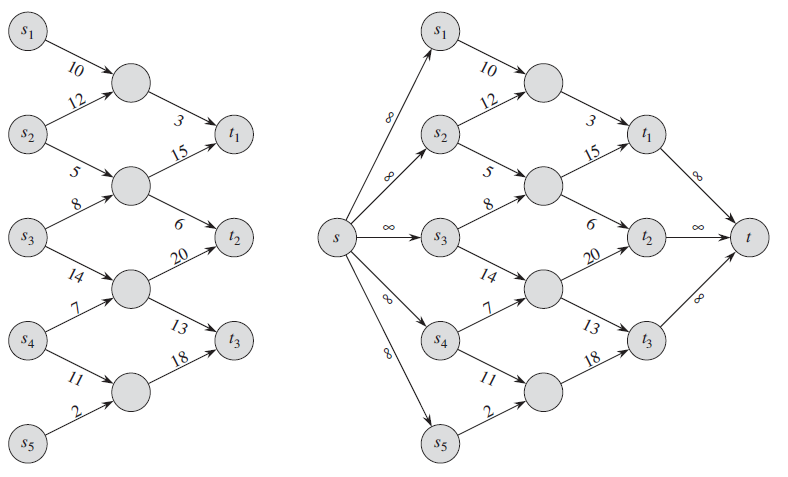 Priešsraučio stūmimo algoritmas(angl. Preflow-Push algorithm)
Šiuo algoritmu taip pat išsprendžiamas maksimalaus srauto apskaičiavimo uždavinys.
Priešsraučio stūmimo algoritmo sudėtingumas – O(|V|3).
Pagrindinės operacijos – stumk(uv) ir iškrauk(u).
Priešsraučio stūmimo algoritmas(angl. Preflow-Push algorithm)
Priešsraučiu tinkle vadinama funkcija f : V × V → R, tenkinanti sąlygas:
f(uv) = −f(vu),
f(uv) ≤ c(uv),
e(u) = f(V, u) = ≥ 0 kiekvienai u ∈ V \ {s}.

c(uv) – briaunos uv talpa, f(vu) – briaunos uv svoris, e(u) – perteklinis srautas viršūnėje u.
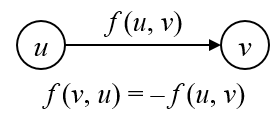 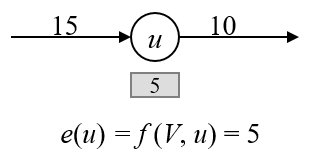 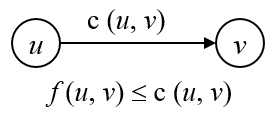 Priešsraučio stūmimo algoritmas
Likutinė talpa cf parodo, kokį svorį galima perkelti iš viršūnės u į viršūnę v:


Aukščiu vadinama funkcija h : V → N, tenkinanti sąlygas:



Likutiniu tinklu vadinamas grafas                    :
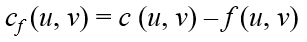 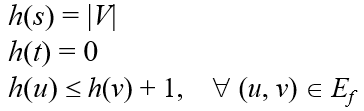 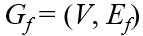 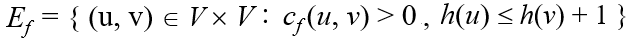 Stumk(uv) ir Kelk(u)
Stumk(uv) bus vykdoma tada, kai:
Kelk(u) bus vykdoma tada, kai:
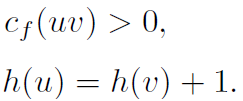 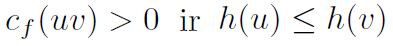 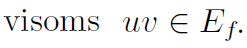 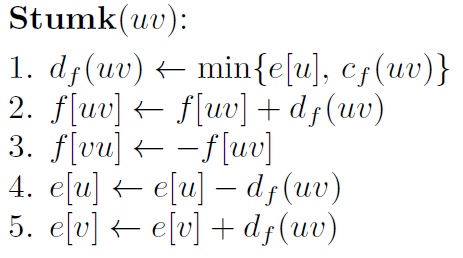 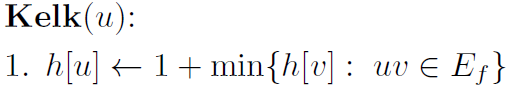 Kelk(u) atliekama, kai viršūnė u yra perteklinė visoms briaunoms uv. Šaltinio s ir tikslo t viršūnės nėra keliamos.
Vykdymo metu briauna uv išstumiamas srautas
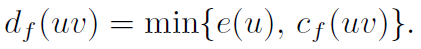 Stumk(uv) ir Kelk(u)realizavimo pavyzdys
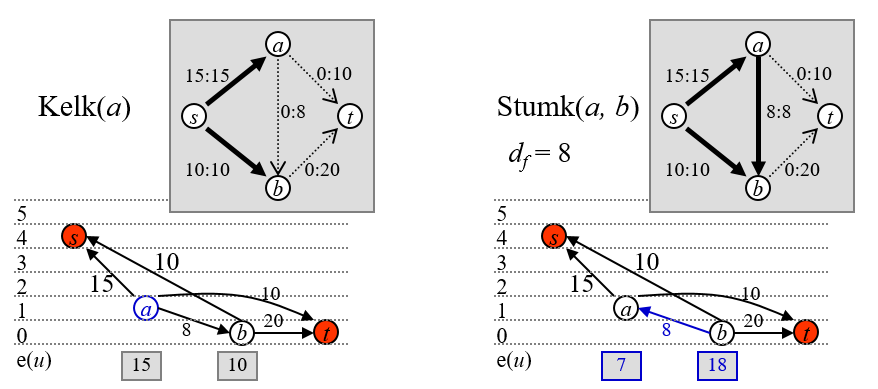 Priešsraučio stūmimo algoritmas
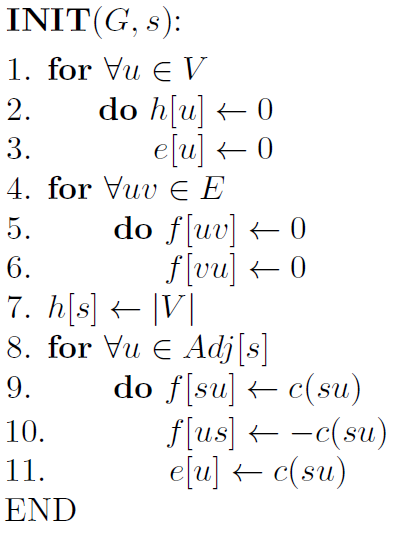 Bendra Pr-St procedūra:
1. INIT(G, s)
2. while egzistuoja galimybė naudoti 	Kelk(u) ar Stumk(uv)
3. 	do tai.
Maksimalaus srauto taikymai
Maksimalus dvidalis suporavimas (Halo vedybų problema, angl. Hall's marriage problem).

Ištrūkimo uždavinys (arba kitaip – išsigelbėjimo problema, angl. escape problem).
Maksimalus dvidalis suporavimas
Suporavimu grafe G = (V, E) vadinamas nepriklausomų briaunų poaibis M.
M ⊂ E yra suporavimas, jei kiekviena viršūnė v ∈ V turi ne daugiau kaip vieną incidenčią briauną, priklausančią aibei M.
Maksimalus suporavimas turi didžiausią briaunų skaičių, t. y. |M| → max.
Visiškasis suporavimas dvidaliame grafe G = (L ∪ R, E) yra toks poravimas, kai visos vienos dalies viršūnės yra incidenčios suporavimo briaunoms.
Halo vedybų problema (1)
Visiško suporavimo M atveju |M| = min{|L|, |R|}.

Toks suporavimas ne visada egzistuoja, tačiau galima apskaičiuoti maksimalųjį dvidalį suporavimą.

Šis uždavinys išsprendžiamas taikant maksimalaus srauto apskaičiavimo algoritmą, pavyzdžiui, Fordo–Fulkersono metodą.
Halo vedybų problema (2)
Tegu G = (V, E) – pradinis dvidalis grafas.
Sudarykime asocijuotą srauto tinklą G' = (V', E'), kur
V' = L ∪ R ∪ {s, t},
E' = {uv ∈ E} ∪ {su : u ∈ L} ∪ {vt : v ∈ R},
visoms briaunoms suteikime kryptis ir vienetines talpas.

Teorema. Jei M yra dvidalis suporavimas, tai asocijuotame tinkle egzistuoja srautas f, kurio didumas yra |f| = |M|. Atvirkščiai, turėdami tinkle G' sveikareikšmį srautą f, turime ir suporavimą M, kurio didumas yra |M| = |f|.
Halo vedybų problemos pavyzdys
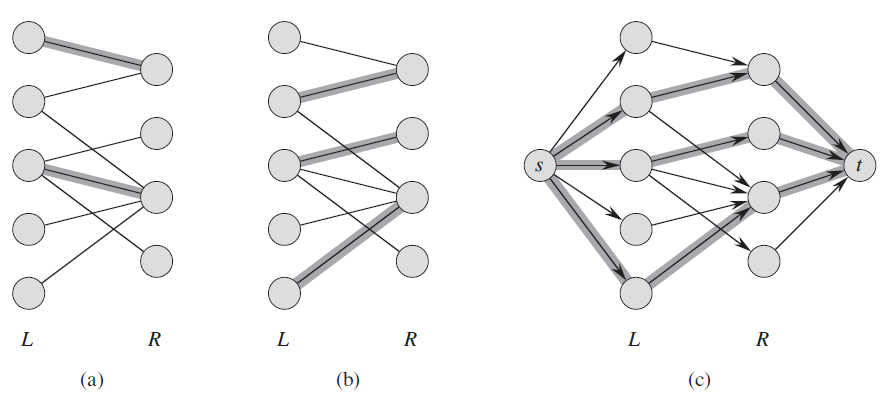 (a) – nemaksimalus suporavimas,
(b) – maksimalus suporavimas,
(c) – maksimalus suporavimas taikant Fordo–Fulkersono metodą.
Priskyrimo lošimas
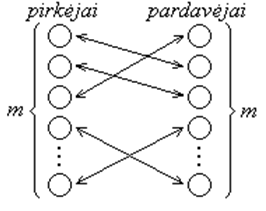 Tai panašus uždavinys dvidalio grafo
suporavimui, tik formuluojamas lošimų teorijoje:









Priskyrimo lošimo uždavinio tikslas – maksimizuoti visų koalicijų pelną.
Klausimas diskusijai. Ar galima priskyrimo lošimo uždavinį išspręsti taikant maksimalaus srauto paieškos algoritmą?
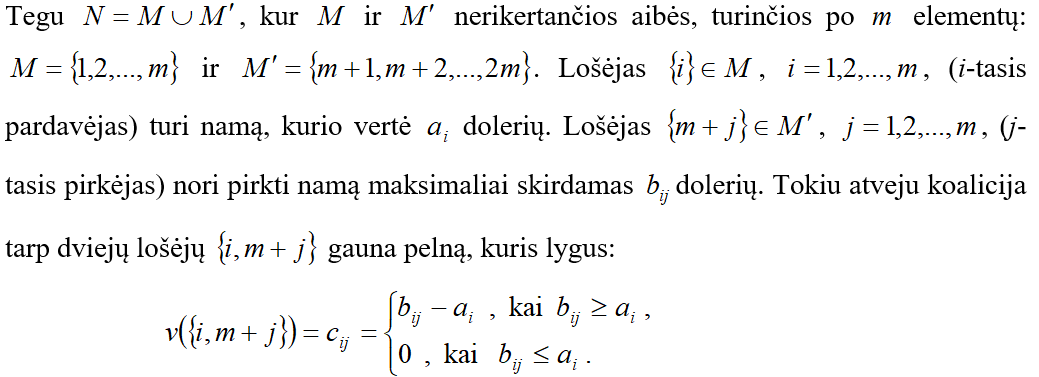 Ištrūkimo uždavinys
Tegu languoto n × n sąsiuvinio lapas atitinka grafą
G = (V, E).
Šiame grafe pažymėta nepriklausomų m ≤ n2 viršūnių, kuriose tupi kiškiai.
Visiems kiškiams leidžiama keliauti grafo briaunomis sudarant skirtingus takus, tačiau bet kurie 2 takai negali turėti bendrų viršūnių.

Ištrūkimo uždavinys. Ar gali visi kiškiai pabėgti į grafo pakraštį?
Ištrūkimo uždavinys
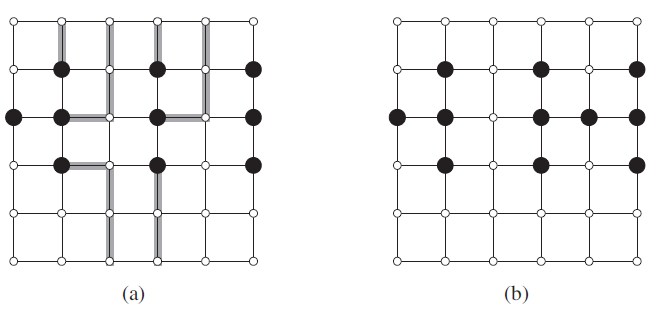 (a) – kiškių pabėgimas įmanomas,
(b) – kiškių pabėgimas neįmanomas, kodėl?
Ištrūkimo uždavinio sprendimas
Tegu xij ∈ V – grafo G = (V, E) viršūnės, 1 ≤ i, j ≤ n.
Tada xij ∈ V , o xijxi+1,j ∈ E ir xi+1,jxi,j ∈ E, jei i ≤ n − 1.
Tegu grafo briaunos ir viršūnės turi vienetines talpas.
Tegu V' = V ∪ {s, t}, čia s – šaltinio ir t – tikslo viršūnės.
Jei xij tupi kiškis, pridėkime briauną sxij, jei xkl – kraštinė viršūnė, pridėkime briauną xklt. Gauname grafą G' = (V', E').
Teorema. Ištrūkimo uždavinio sprendinys egzistuoja tada ir tik tada, jei sukonstruotame tinkle G' = (V', E') maksimalus srautas |f| lygus m.
Įrodymas. Kaip ir dvidalio grafo suporavimo uždavinyje maksimalus srautas lygus nepriklausomų s ⇒ t takų skaičiui, t. y. |f| = m. To užtenka m kiškių pabėgti.
Ačiū už dėmesį.Klausimai?